Q# 10, Sec. 3
Full Sample
Technology Profile: What IT/GIS needs could NALCC be providing
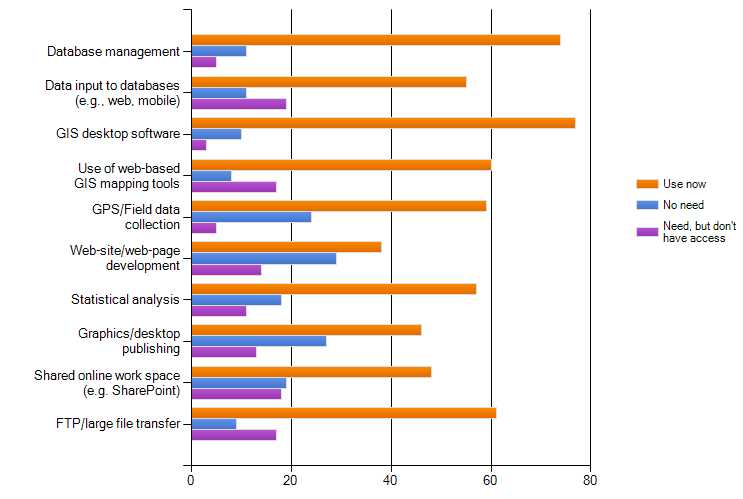 Greatest Need
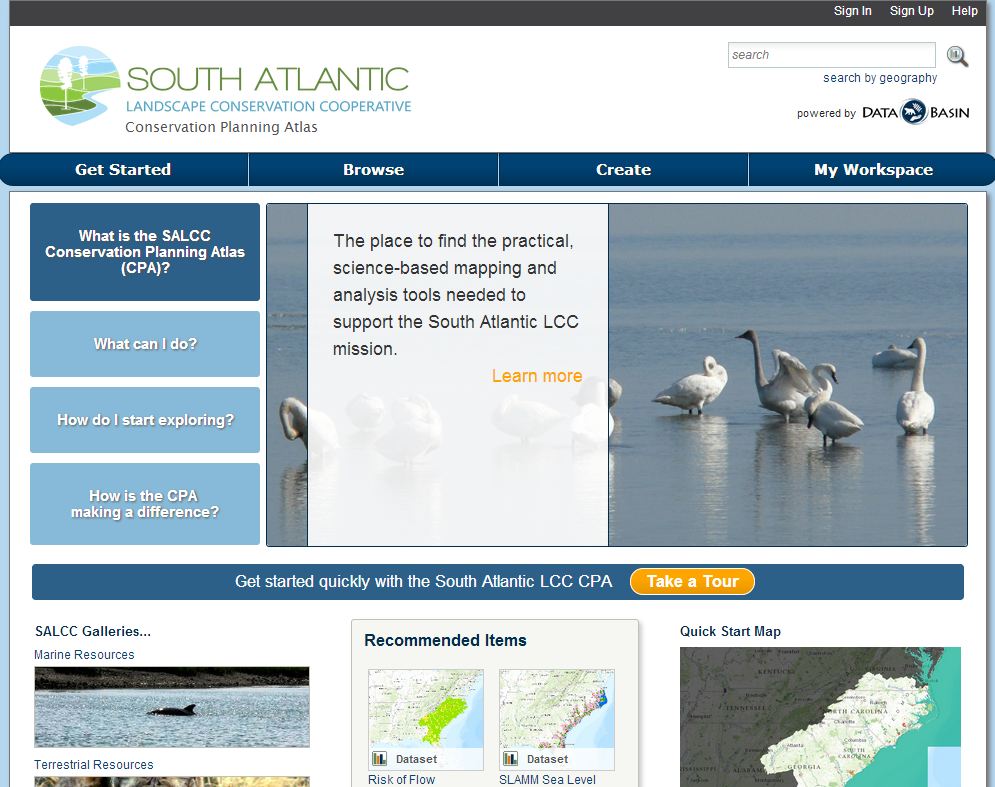 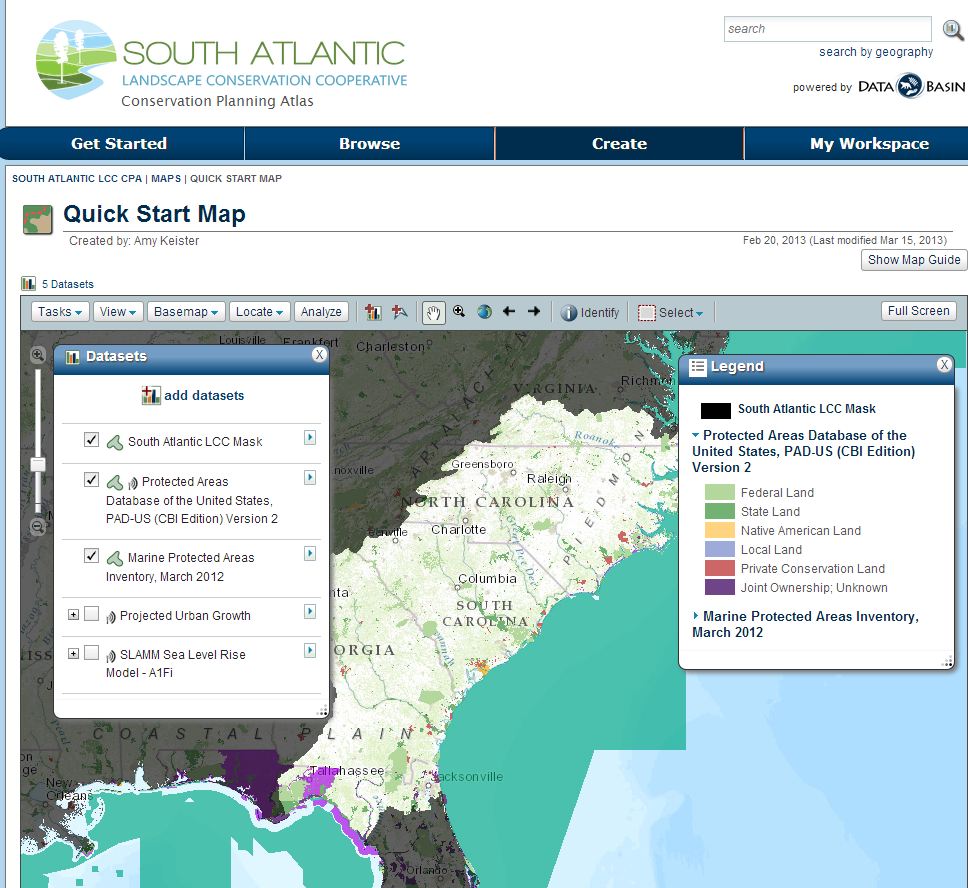 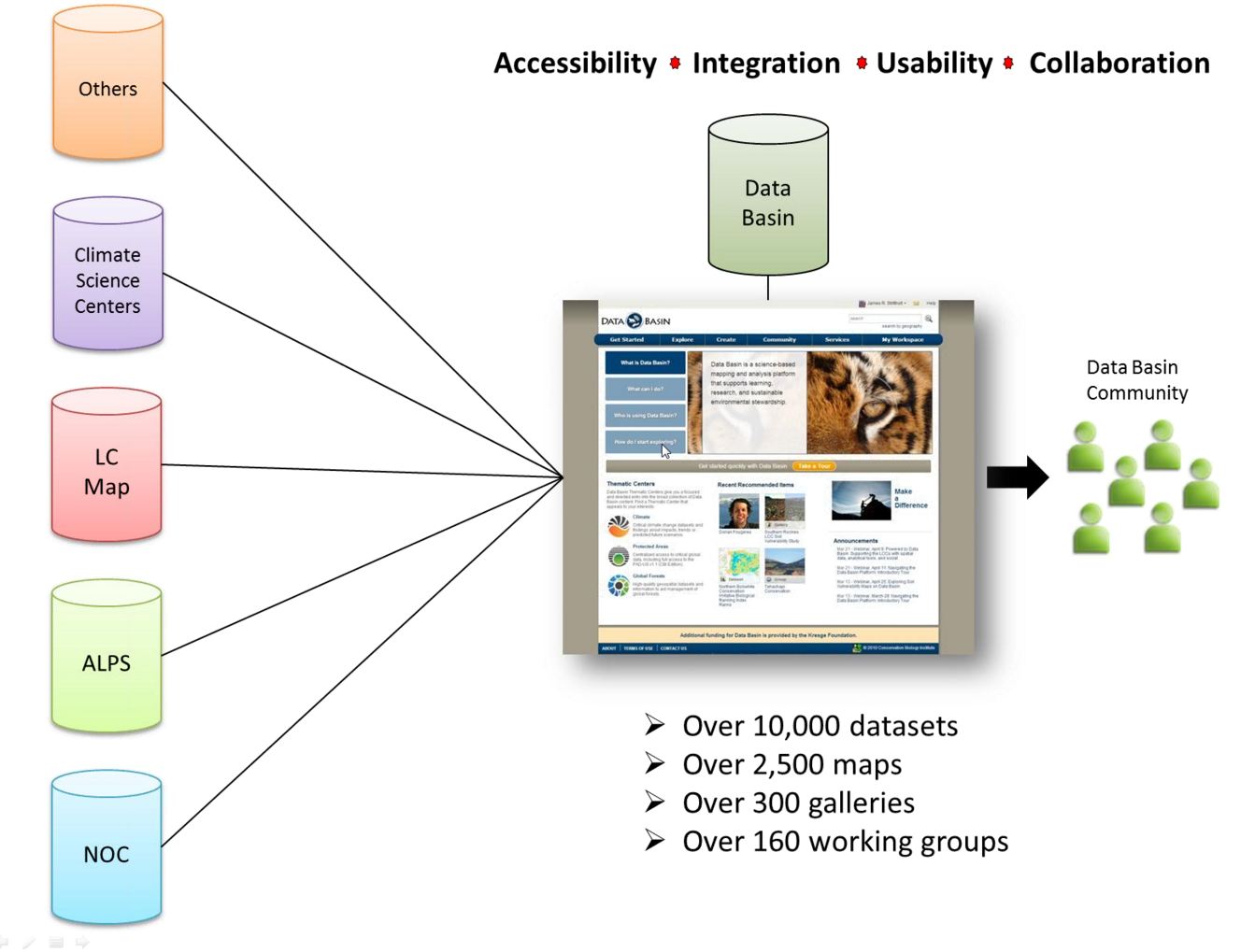